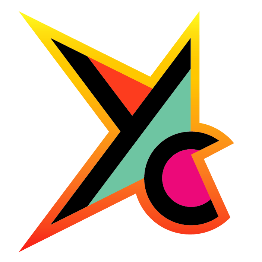 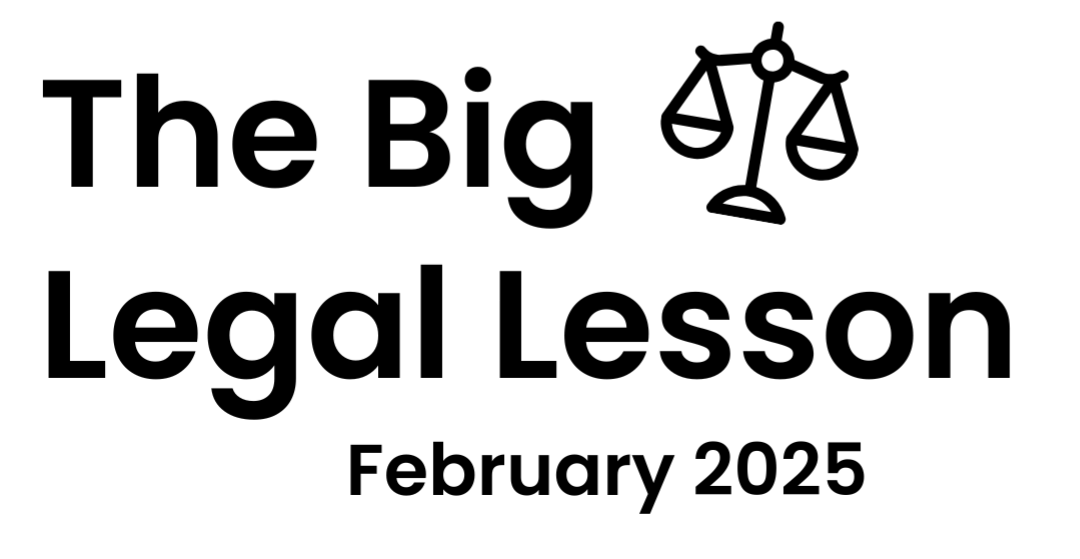 What’s the law got to do with me?
Taster activity
Sponsored by
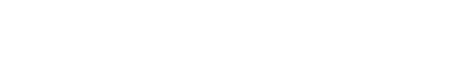 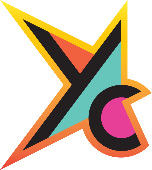 A national campaign to teach children about the law.
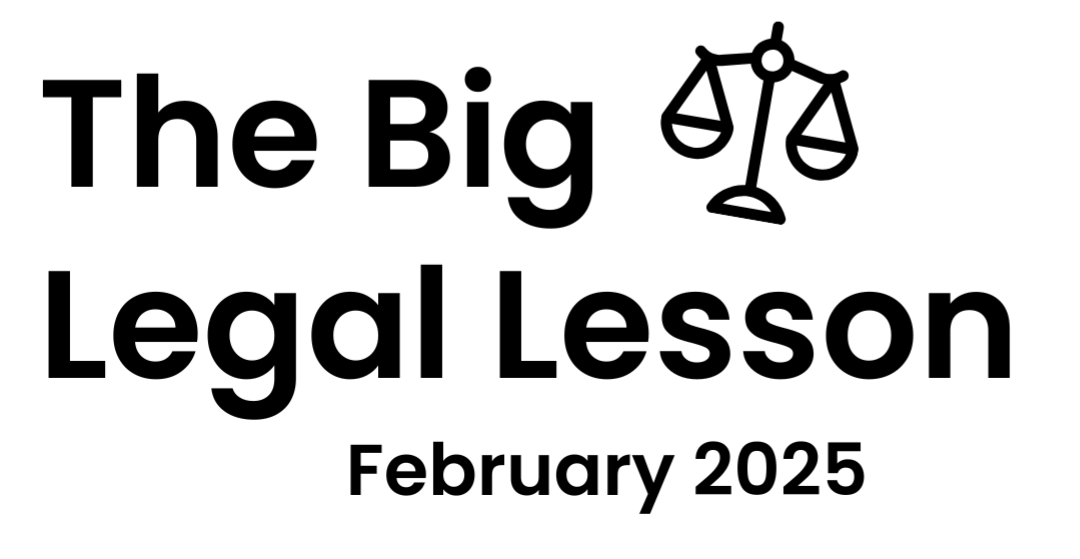 Thousands of teachers and 200,000 children have taken part so far. Now it’s your turn to get involved.  

Join the conversation 
@YoungCitizensUK #TheBigLegalLesson
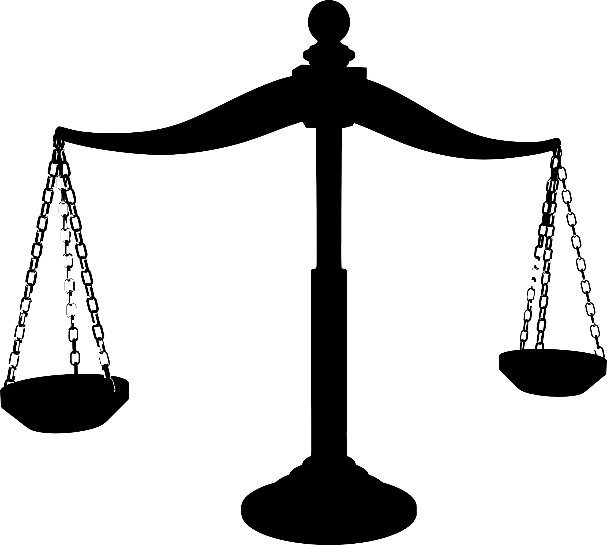 2
© Young Citizens
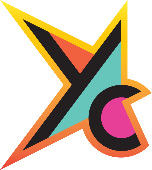 What’s the law got to do with me?
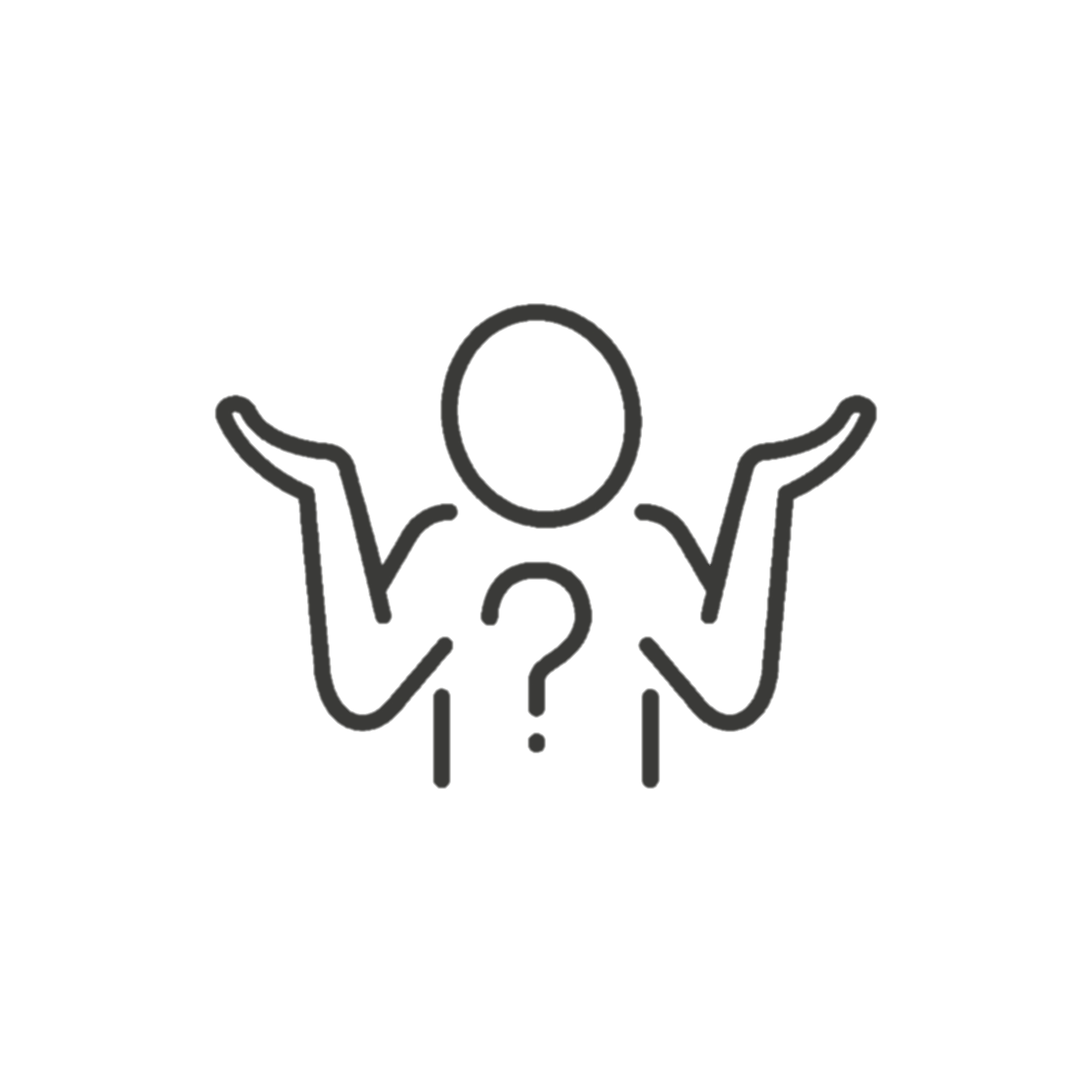 You might think that the law has nothing to do with you, because you are still a child. 

But you’re wrong!

The law affects everyone,
including you!
3
© Young Citizens
[Speaker Notes: h]
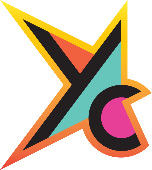 Meet Charlie. Charlie is 8. He lives with his grandad and dad.
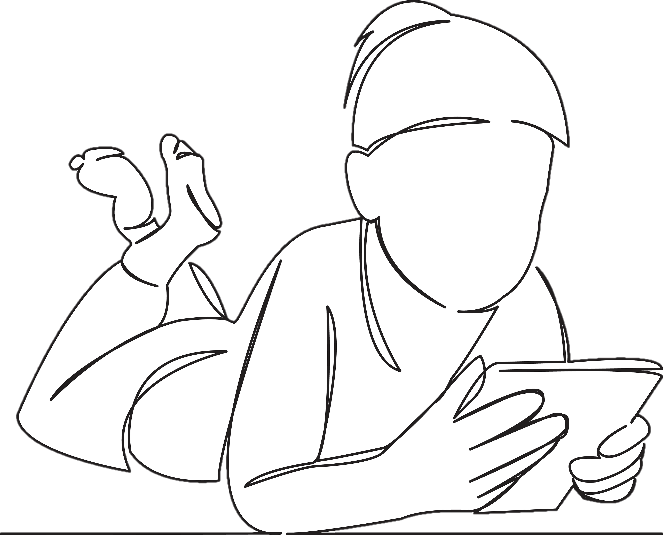 Charlie wakes up early, gets out of bed and heads downstairs to eat some chocolate cereal. 

Whilst Charlie is eating he watches some cartoons on TV.
4
© Young Citizens
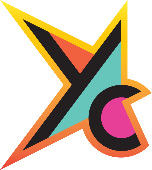 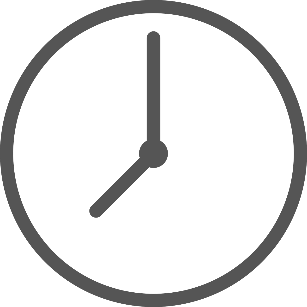 At 8 o’clock Charlie’s dad pops his head around the door and tells him to go and get ready for school.
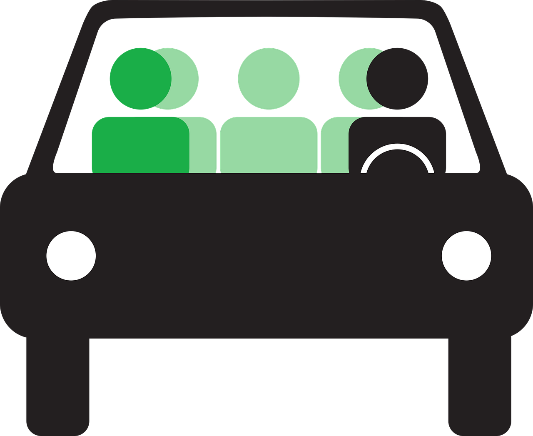 Charlie gets driven to school by his grandad. On the way they stop to fill up with petrol. Charlie wants to help but grandad says no.
5
© Young Citizens
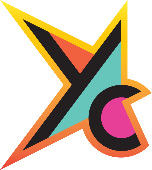 At school Charlie has maths, followed by a spelling test, then it is break time. After break Charlie has English. It’s hungry work, he’s happy when lunch time arrives.
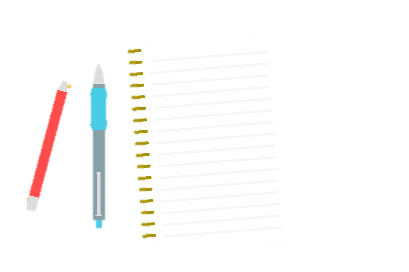 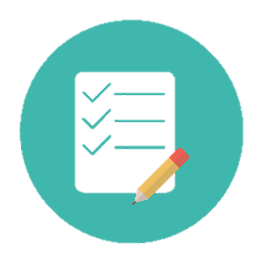 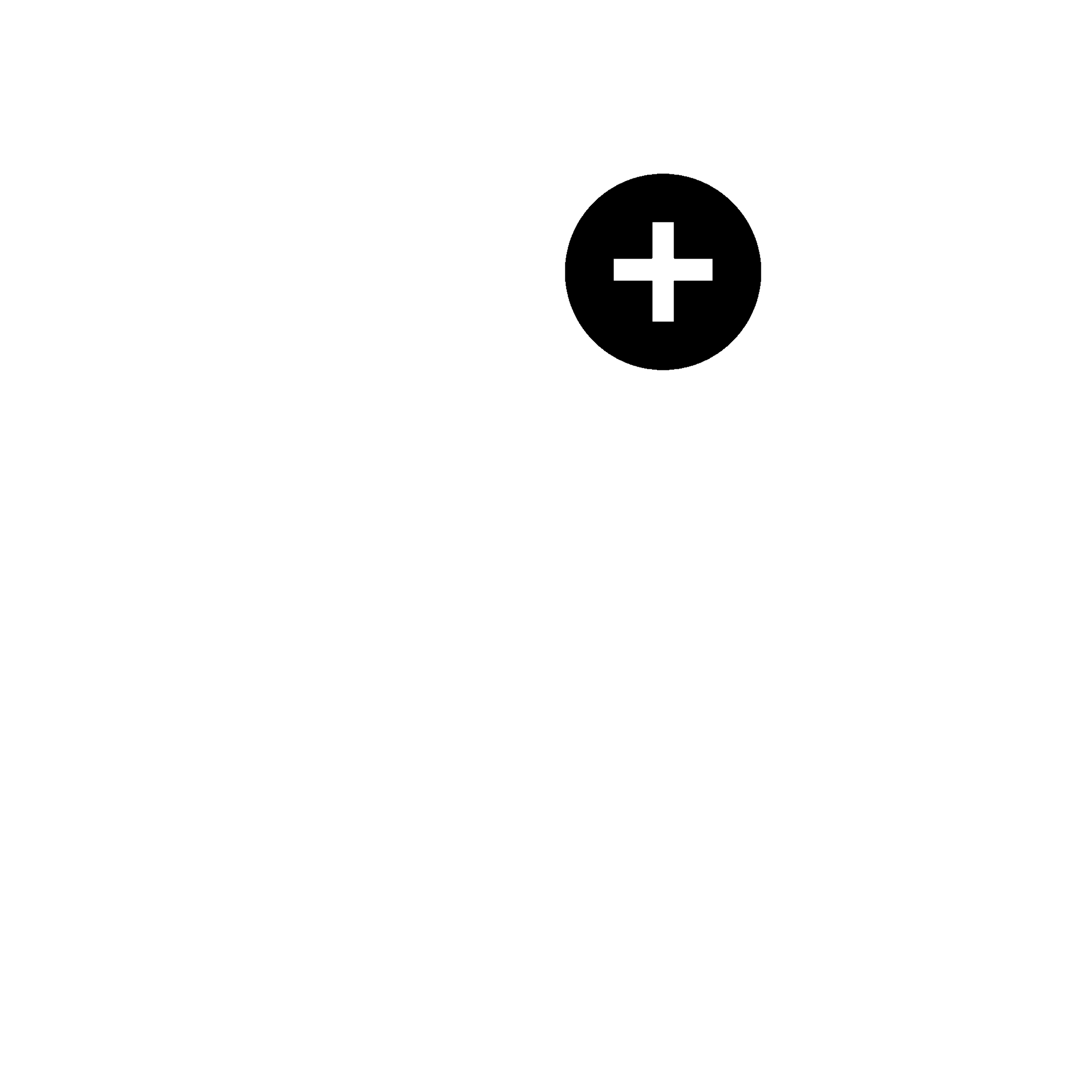 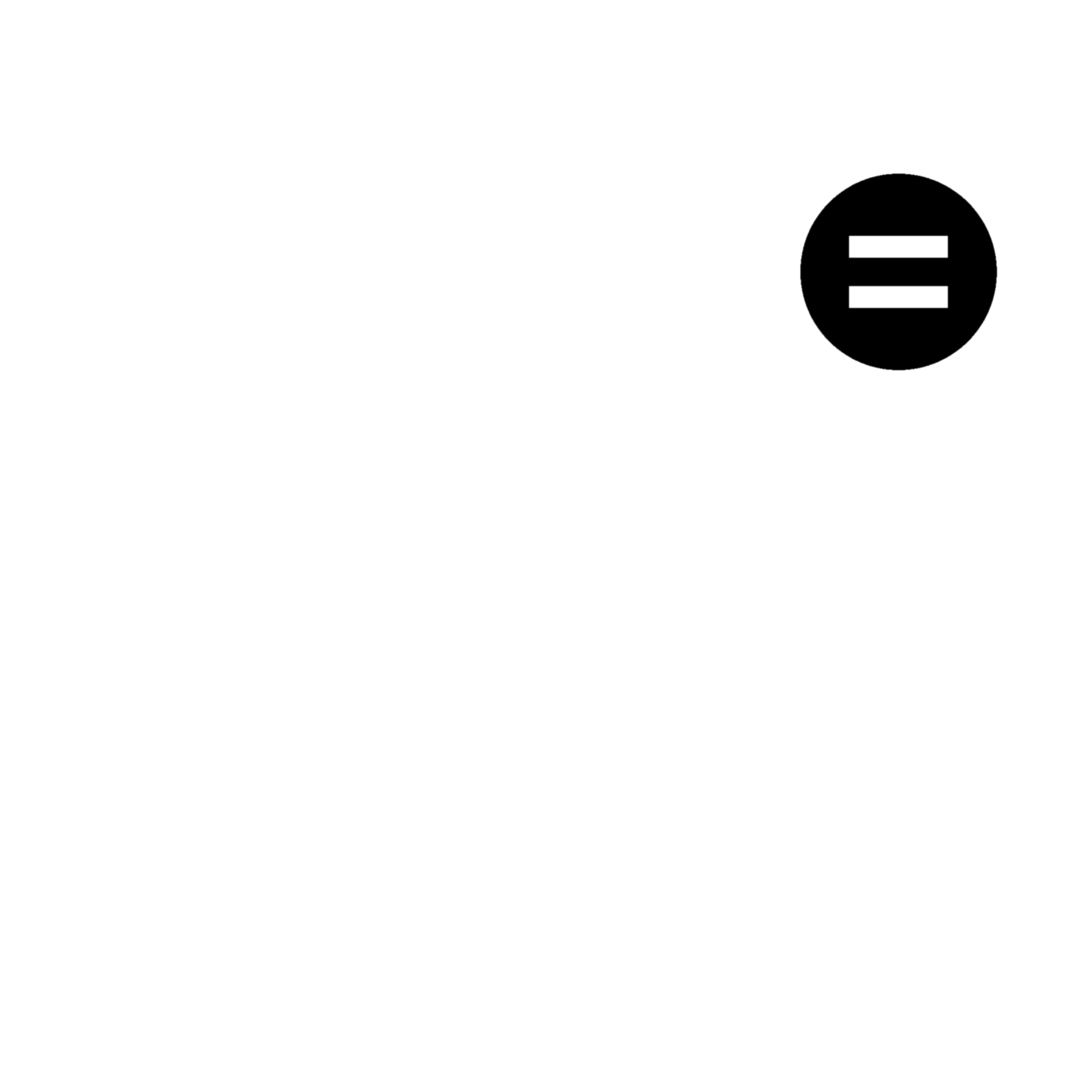 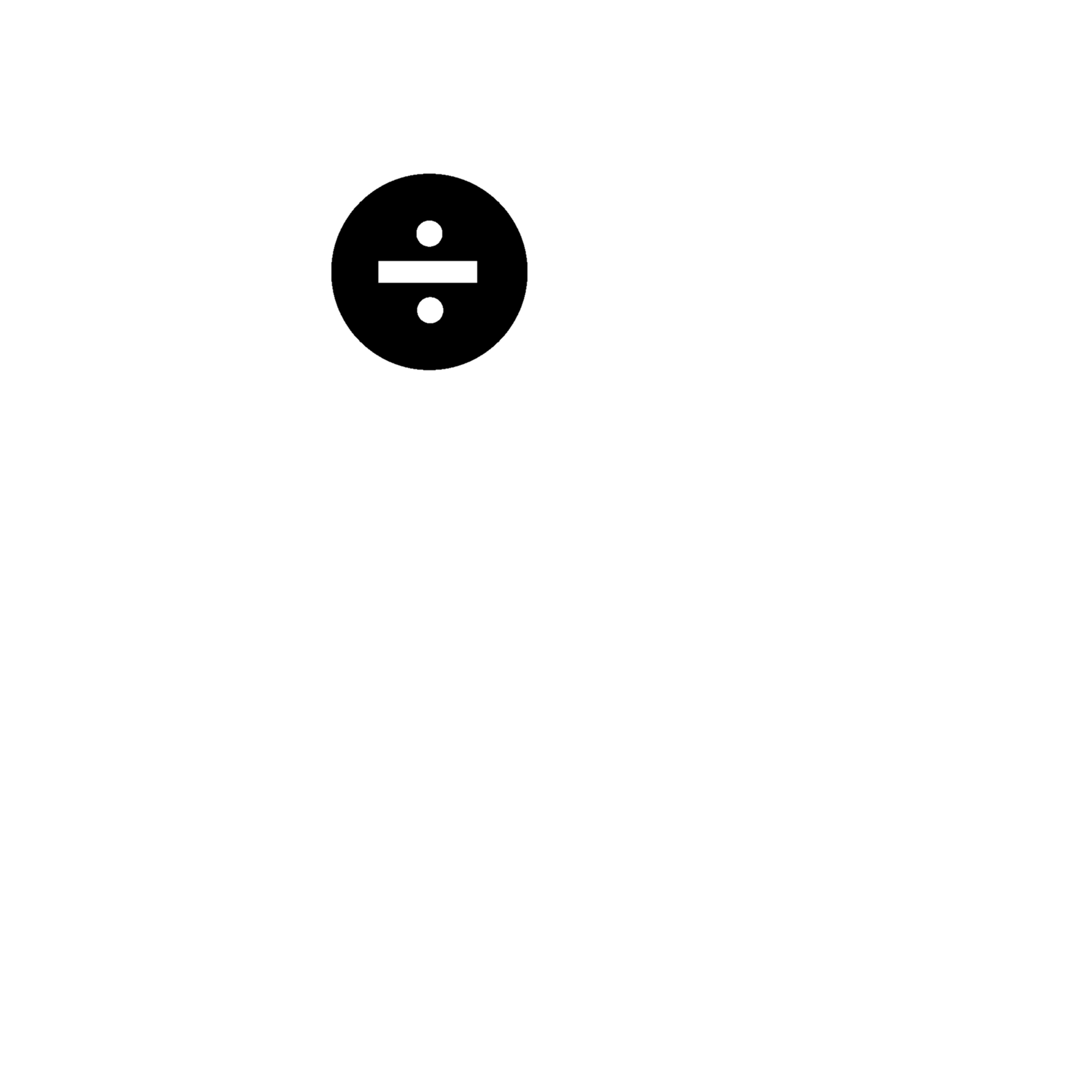 Charlie is having a school dinner today, it’s roast dinner on the menu.
6
© Young Citizens
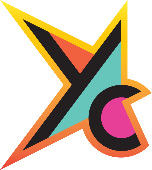 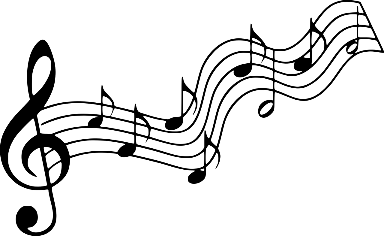 In the afternoon it’s Charlie’s favourite lesson, PE. The school day finishes with music.
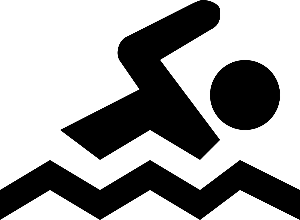 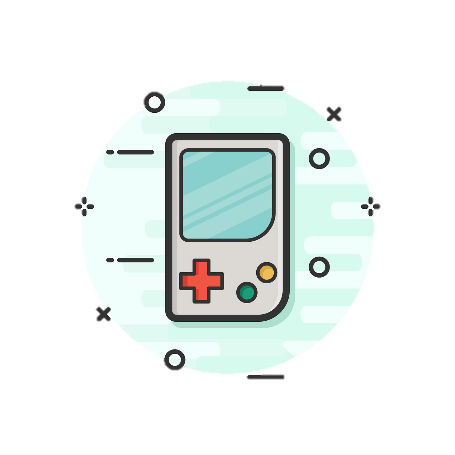 On the way home Charlie begs his dad to take him to the shops. He’s got some birthday money to spend and there is a new game out for his Switch.
7
© Young Citizens
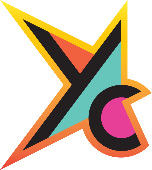 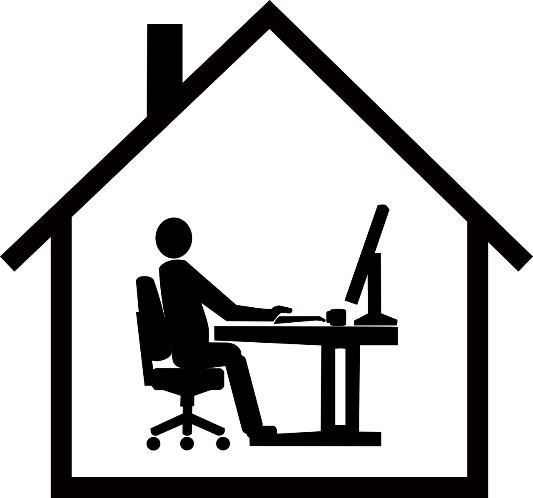 When they get home Charlie’s dad says that he can’t play his new game until he’s done his homework. 

Charlie has some dinner, plays a bit of his game and then goes online to play Roblox before heading to bed.
Talk to a partner. How many times do you think the law has affected Charlie’s day?
8
© Young Citizens
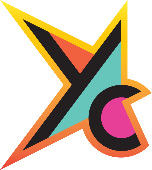 Let’s see if you found them all …
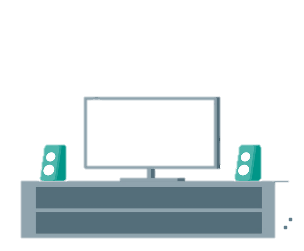 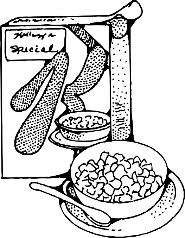 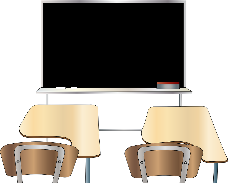 Watching 
TV
Going to 
school
Eating 
breakfast
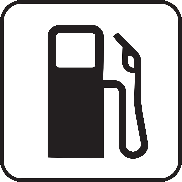 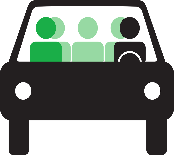 Getting petrol
In the car
9
© Young Citizens
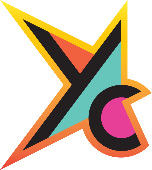 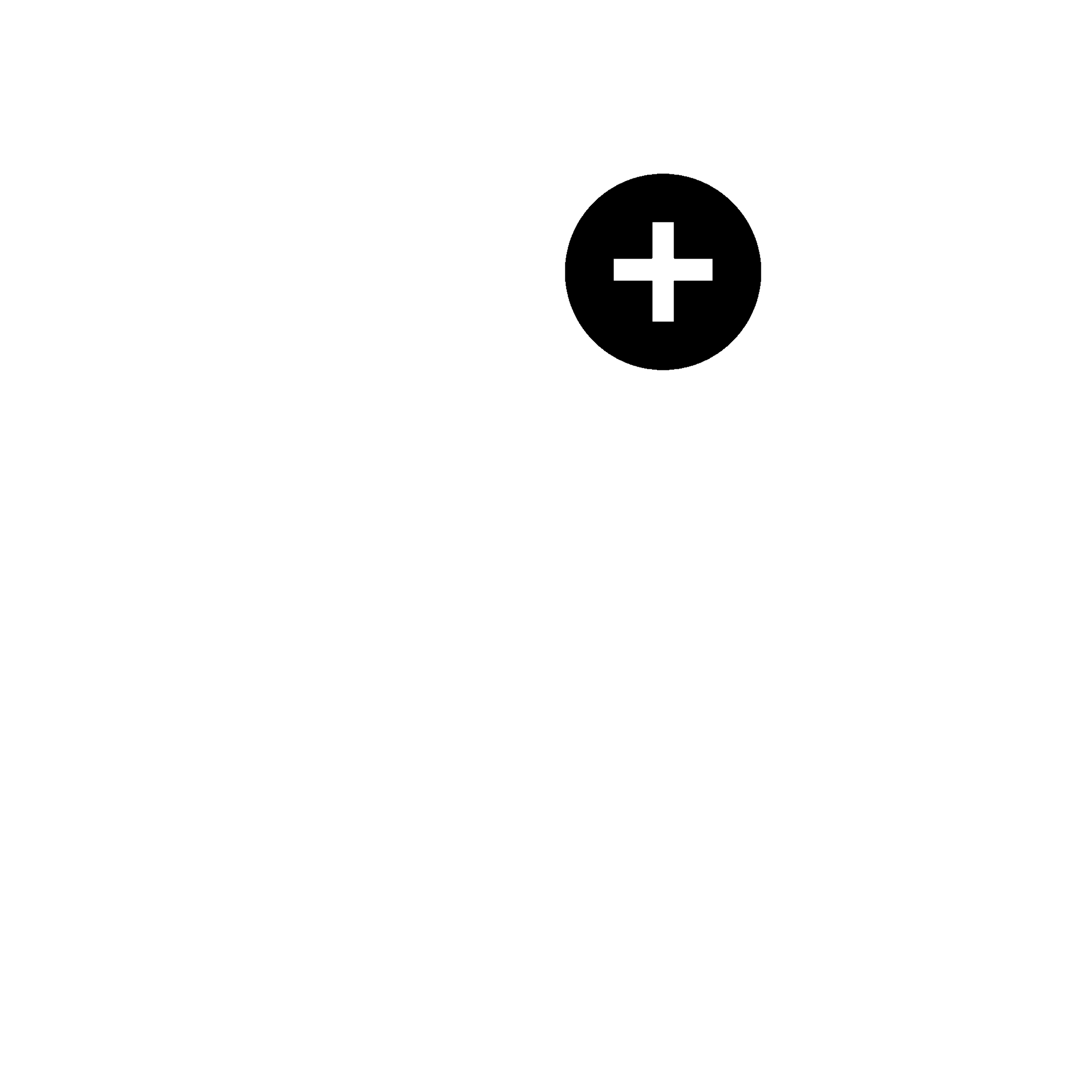 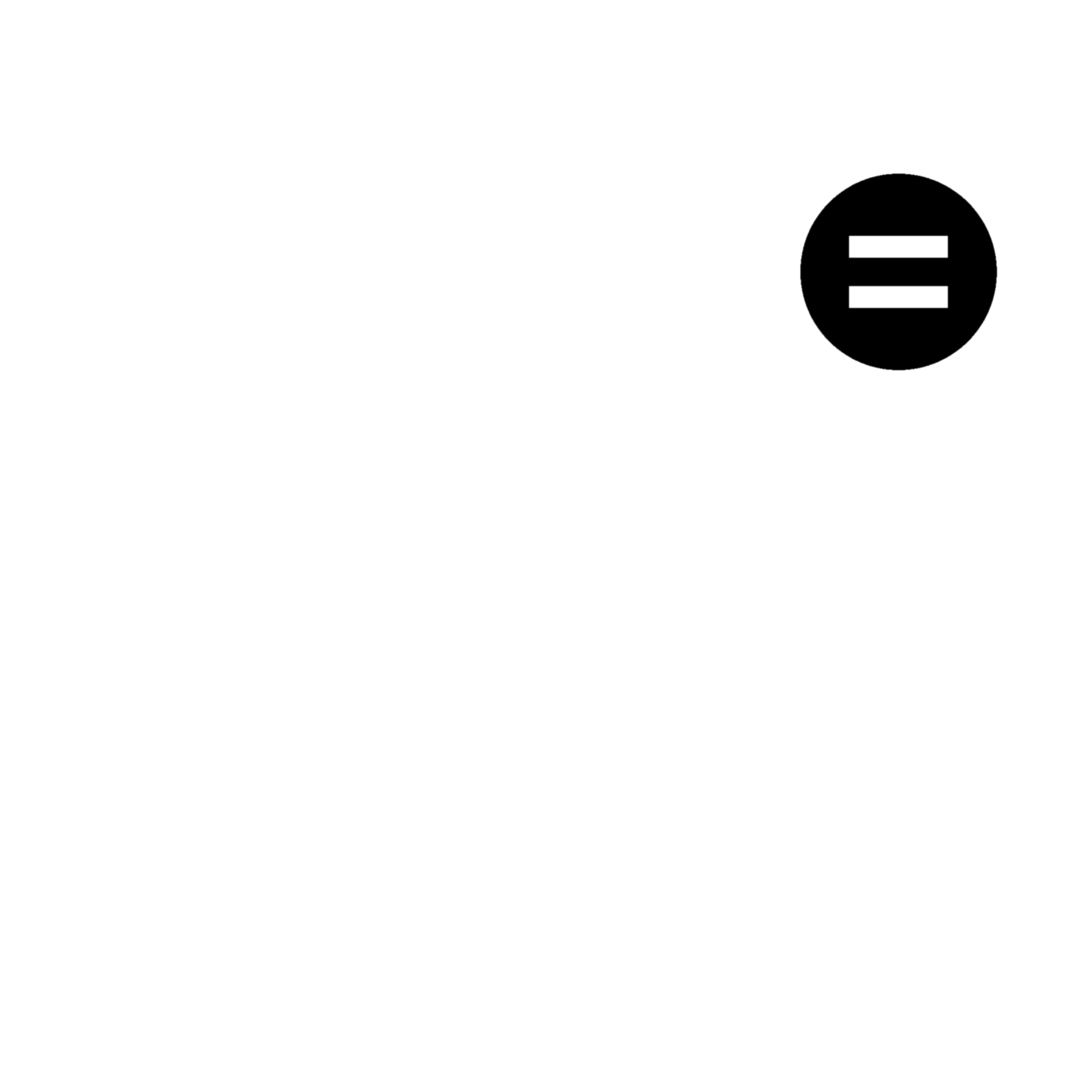 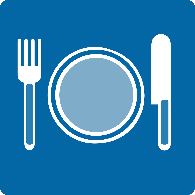 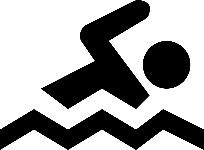 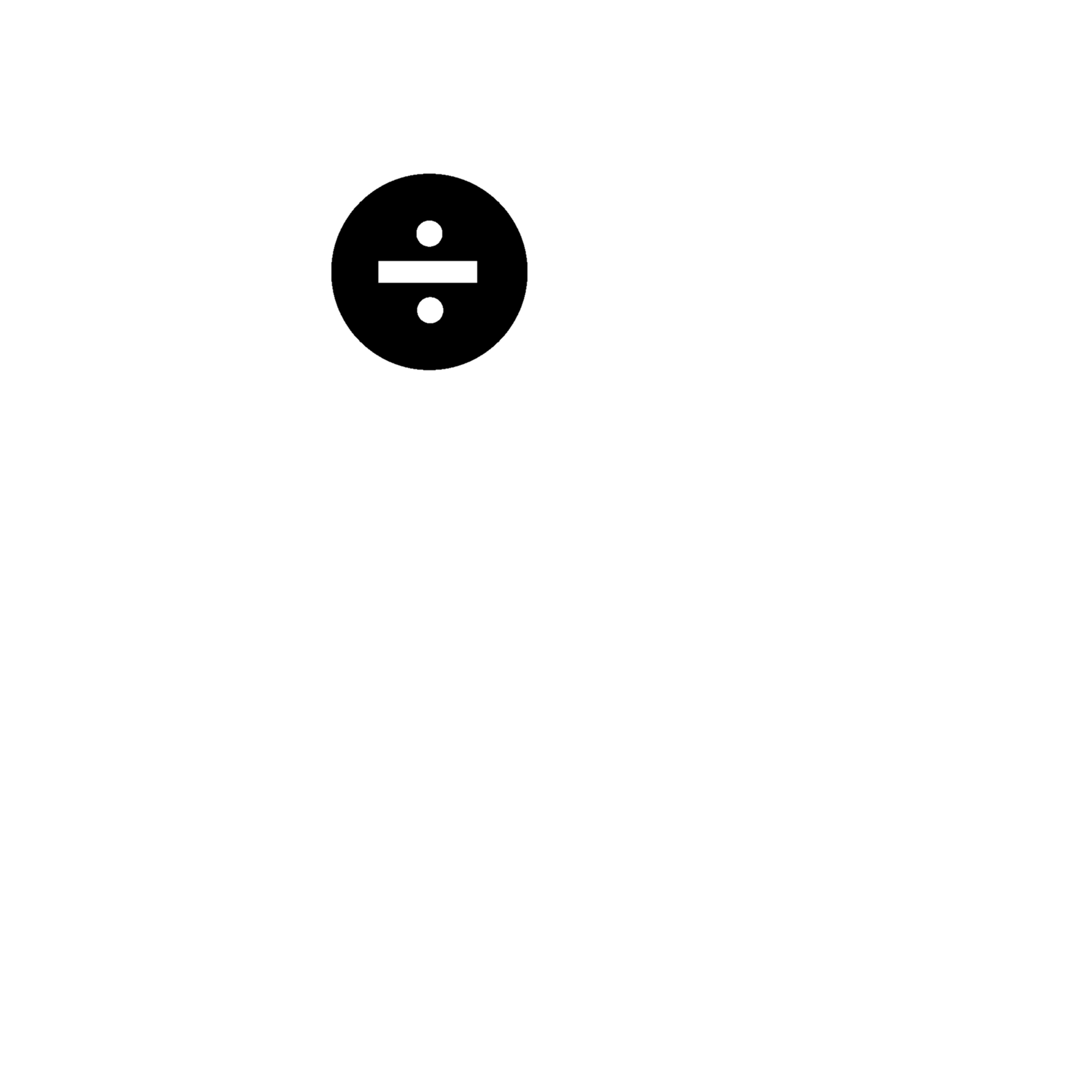 PE
Lunch time
Learning
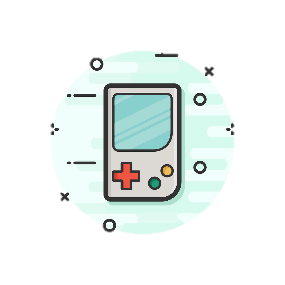 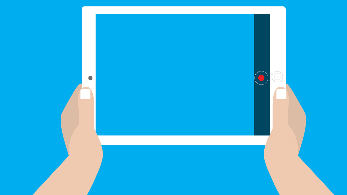 Playing Roblox
Buying a game
10
© Young Citizens
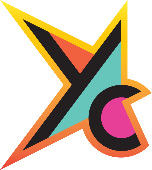 The Big Legal Lesson Big Challenge!
Draw a time-line of your day. Where have you come into contact with the law?
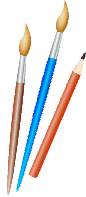 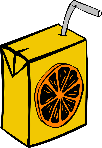 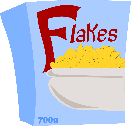 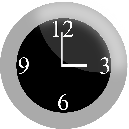 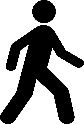 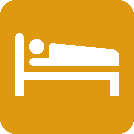 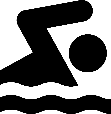 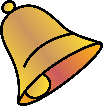 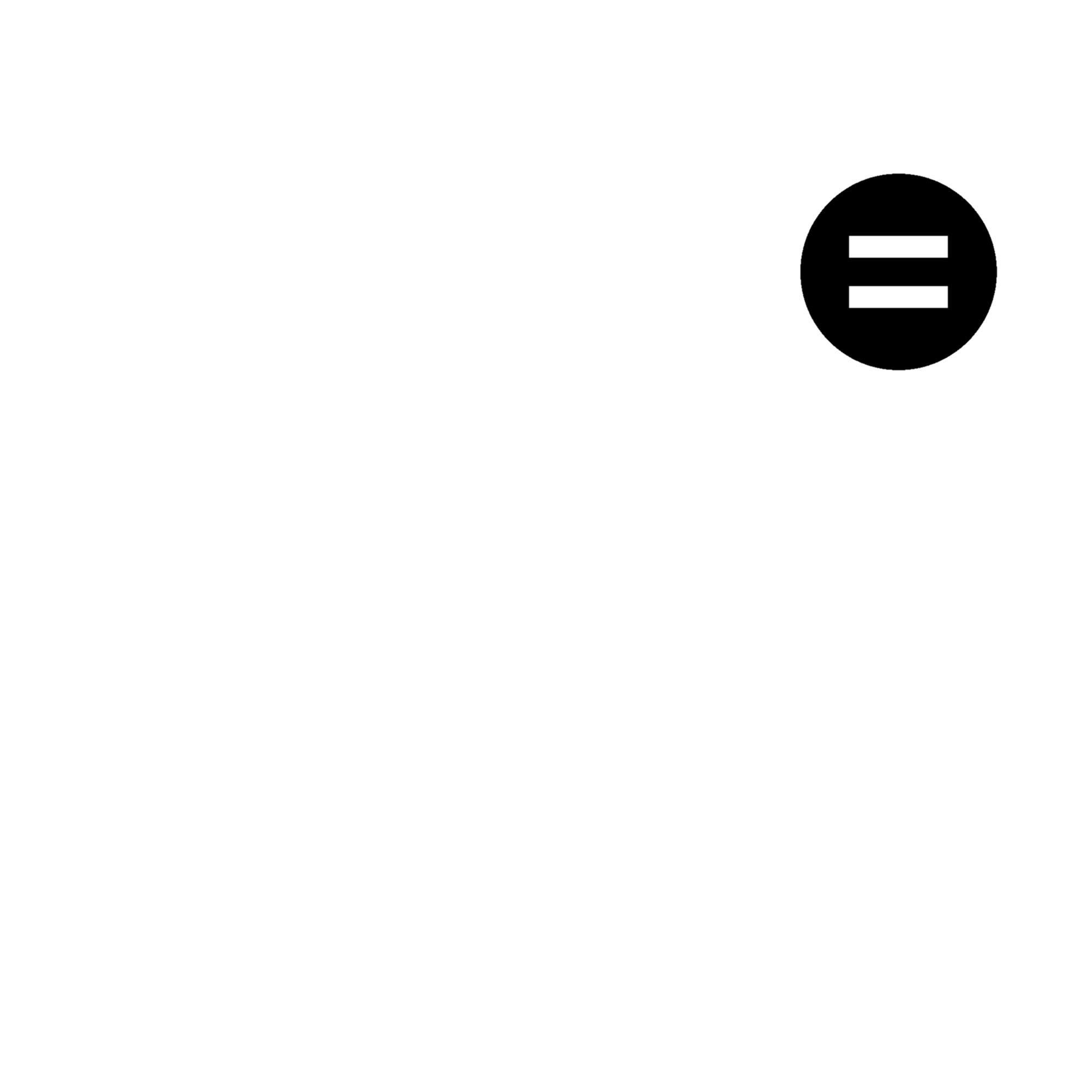 Dinner 
and 
bed
Swim
Pick 
up
Have 
breakfast
Walk 
to 
school
School
starts
Lunch
English 
and 
maths
Art
11
© Young Citizens
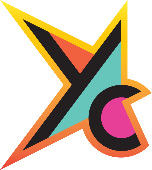 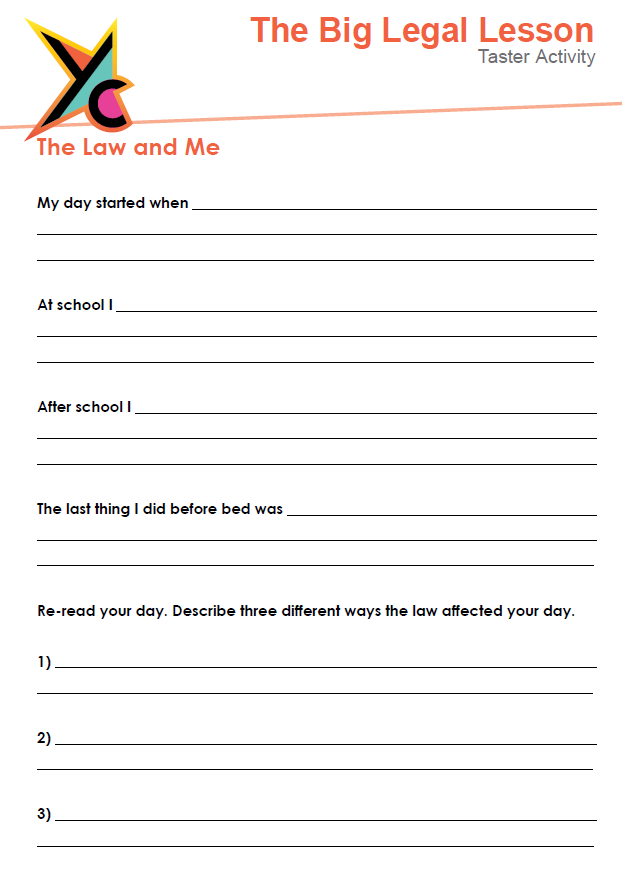 The Big Legal Lesson 
Big Challenge! 

Use the worksheet provided to tell 
us all about your day. 

How is the law affecting you?
12
© Young Citizens
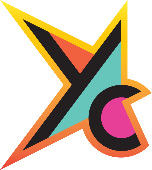 Share your involvement!
@YoungCitizensUK #TheBigLegalLesson

Tell us what you thought by filling in a short survey
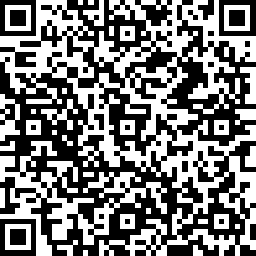 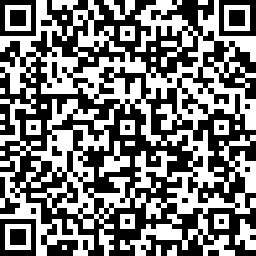 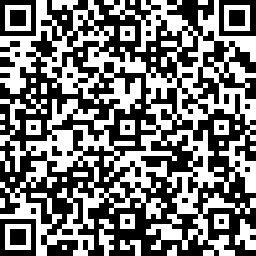 Pupil Survey
Teacher Survey
Legal Volunteer Survey
13
© Young Citizens